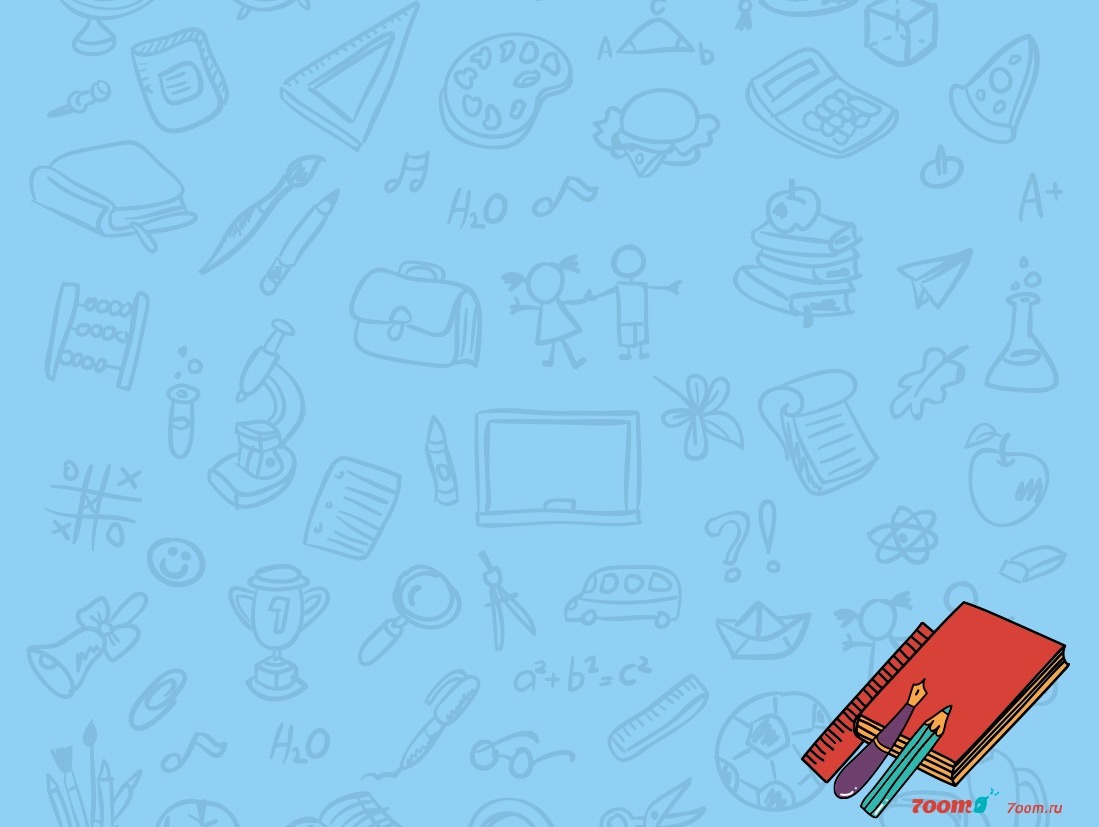 «Предметно-пространственная среда в ДОУ способствующая сенсорно – математическому развитию дошкольников».
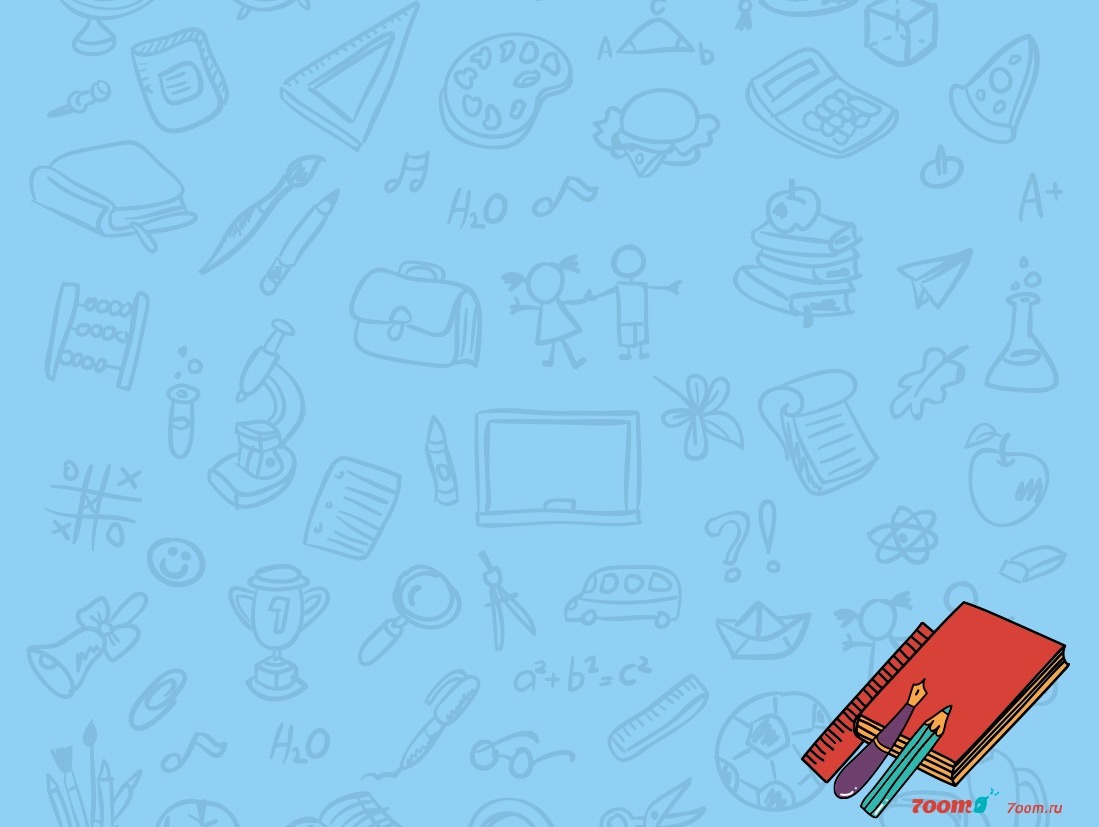 Для  успешной реализации программы по формированию элементарных математических представлений у дошкольников нужно организовать развивающую предметно – пространственную среду в группах. Согласно требованиям ФГОС развивающая предметно – пространственная среда должна быть:
	• содержательно – насыщенной,
	• трансформируемой;
	• полифункциональной;
	• вариативной;
	• доступной;
ФГОС ДО требует
сделать процесс овладения  элементарными математическими  представлениями привлекательным,  ненавязчивым, радостным.
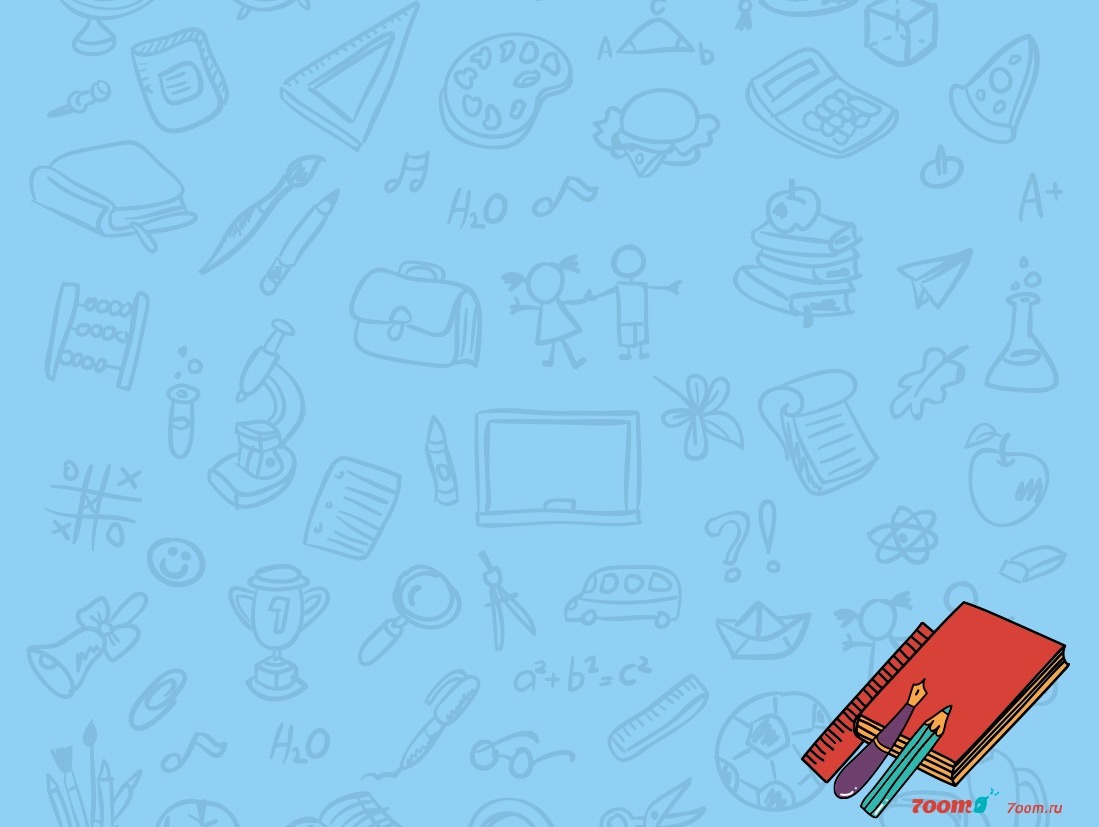 ЗАДАЧИ ФЭМП В  ДОШКОЛЬНОМ ВОЗРАСТЕ
Формирование	системы	элементарных  математических представлений.
Формирование предпосылок  математического мышления.
Формирование сенсорных процессов и  способностей.
Расширение и обогащение словаря и  совершенствование связанной речи.
Формирование начальных форм учебной  деятельности.
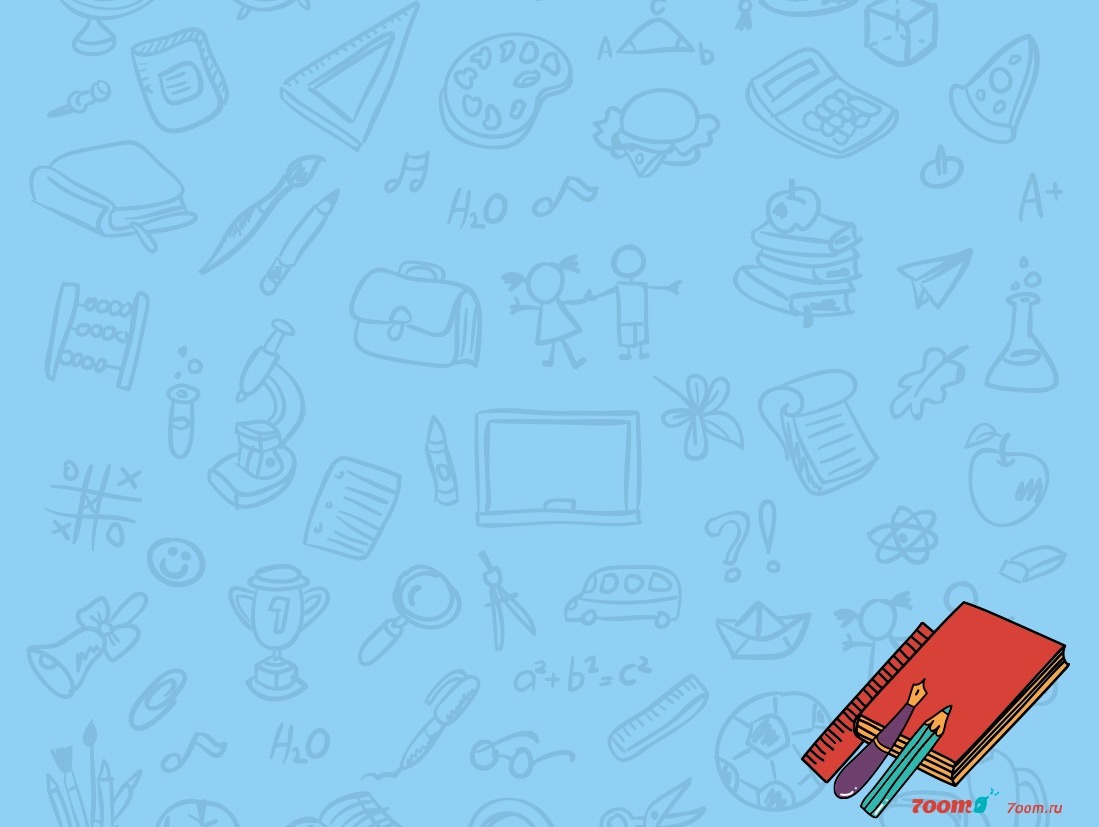 УСЛОВИЯ, ПОМОГАЮЩИЕ ПРАВИЛЬНО СПЛАНИРОВАТЬ  РАБОТУ МАТЕМАТИЧЕСКОМУ РАЗВИТИЮ ДОШКОЛЬНИКОВ
Владение методикой математического развития  дошкольников
Знание особенностей формирования математических  представлений у детей в зависимости от возраста и  проблем в развитии
Знание возрастных особенностей детей данной группы
Знание индивидуальных особенностей детей своей группы.
Учёт имеющихся знаний у детей
Совместное планирование обоих воспитателей,  работающих в одной группе
Повышение	квалификации	воспитателя	путем	изучения  педагогического опыта и современных требований к  математическому развитию дошкольников
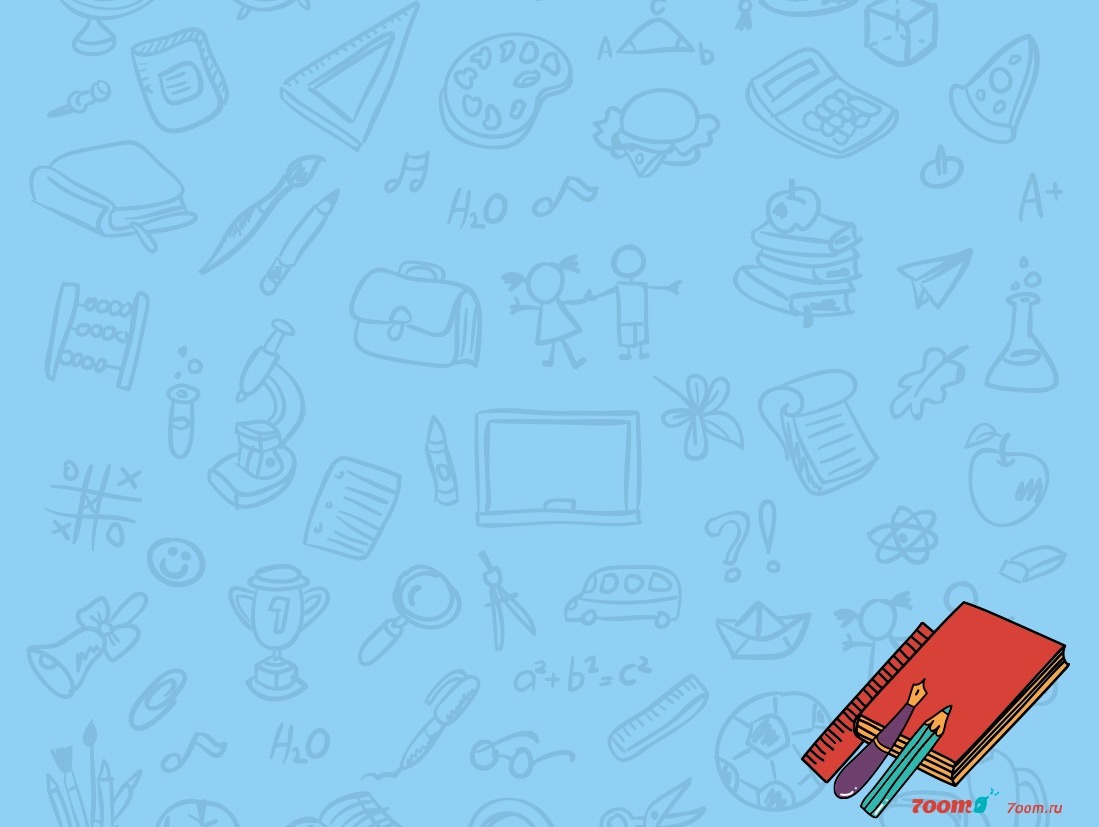 СРЕДСТВА ФЭМП
Оборудование для игр и занятий (наборное  полотно, счетная лесенка, фланелеграф,  магнитная доска, доска для письма, и др.)
Комплекты дидактического наглядного  материала (игрушки, конструкторы,  строительный материал,  демонстрационный и раздаточный  материал, наборы «Учись считать» и др.)
Литература (методические пособия для  воспитателей, сборники игр и упражнений,  книги для детей, рабочие тетради и др.)
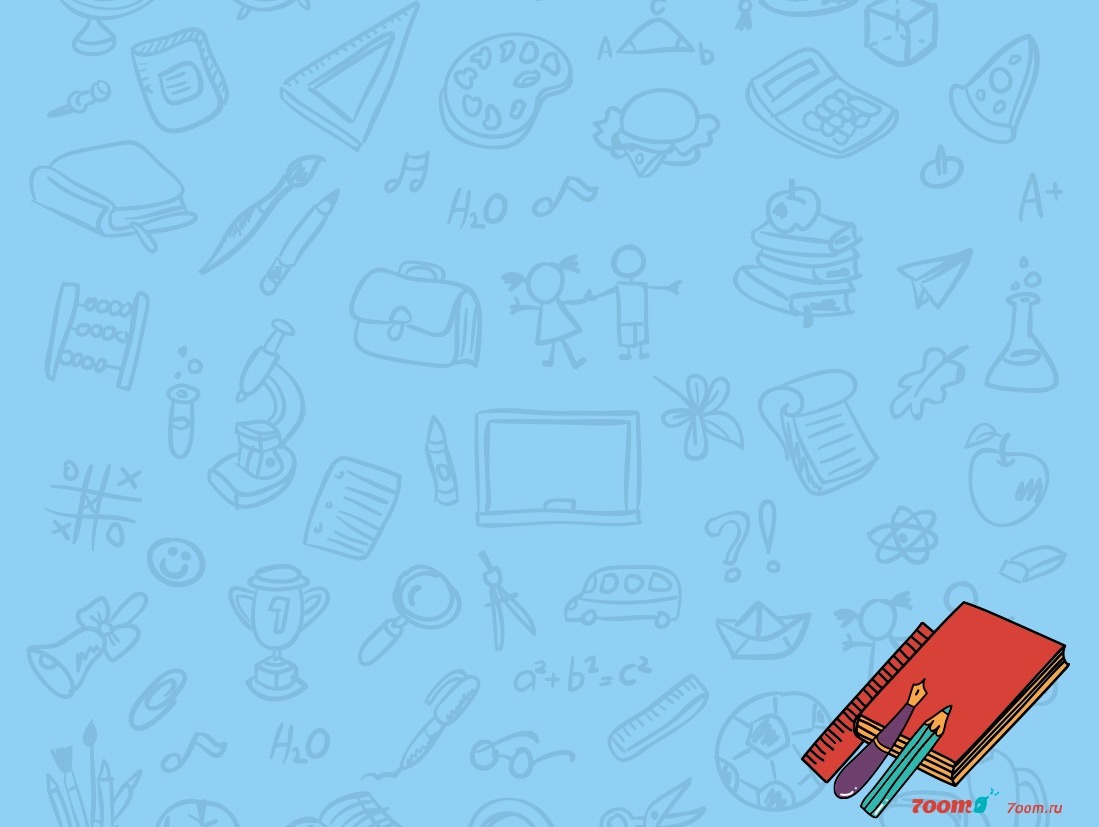 КРАТКОЕ СОДЕРЖАНИЕ РАЗДЕЛОВ ПРОГРАММЫ ПО ФЭМП В ДОУ
«Количество и счет»: представления о множестве, числе,  счете, арифметических действиях, текстовых задачах.
«Величина»: представления о различных величинах, их  сравнения и измерения (длине, ширине, высоте, толщине,  площади, объеме, массе, времени).
«Форма»: представления о форме предметов, о геометрических  фигурах (плоских и объемных), их свойствах и отношениях.
«Ориентировка в пространстве»: ориентировка на своем теле,  относительно себя, относительно предметов, относительно  другого лица, ориентировка на плоскости и в пространстве, на  листе бумаги (чистом и в клетку), ориентировка в движении.
«Ориентировка во времени»: представление о частях суток,  днях недели, месяцах и временах года; развитие «чувства  времени».
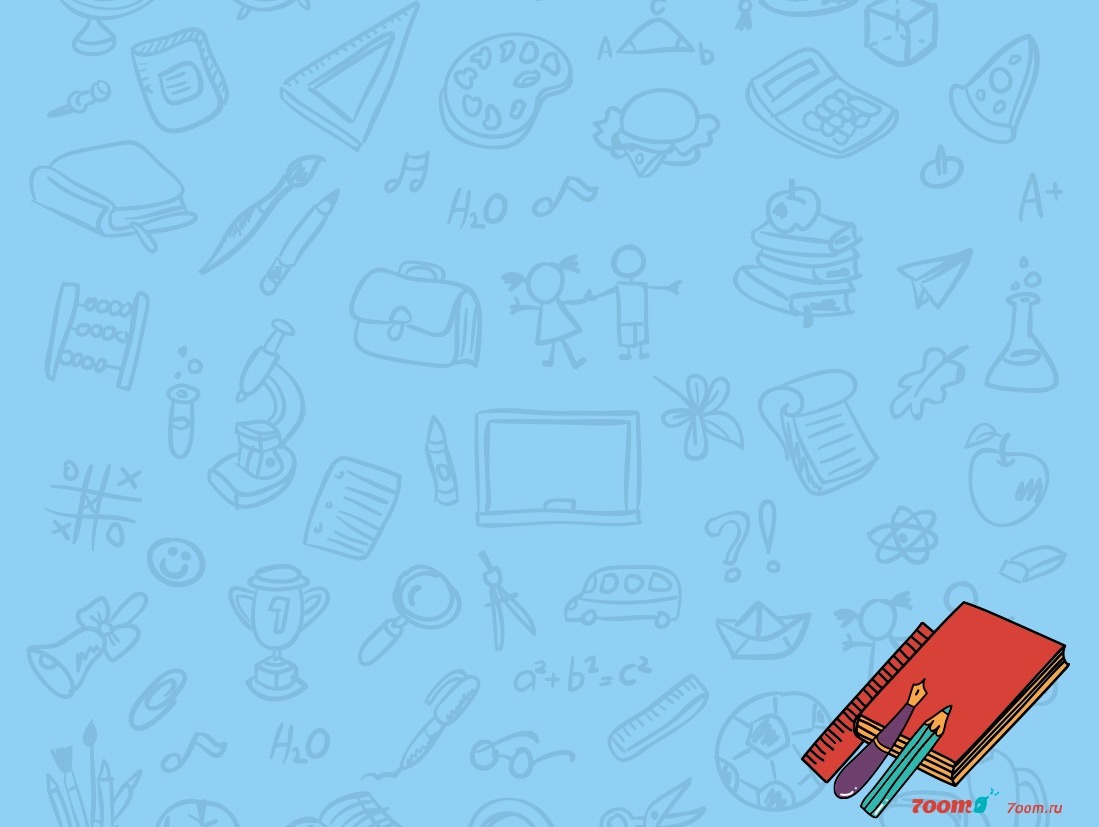 При проектировании предметно-развивающей среды, связанной с математическим развитием дошкольников, необходимо уделять внимание таким компонентам как пространство, время, предметное окружение.
 Каждый этот компонент способствует формированию у ребенка:
 опыта освоения средств 
 способов познания и взаимодействия с окружающим миром
 опыта возникновения мотивов новых видов деятельности,
опыта общения со взрослыми и сверстниками.
При этом мы должны помнить, что личность формируется в деятельности и эффективность влияния предметно - развивающей среды на математическое развитие ребенка обусловлена его активностью в этой среде.
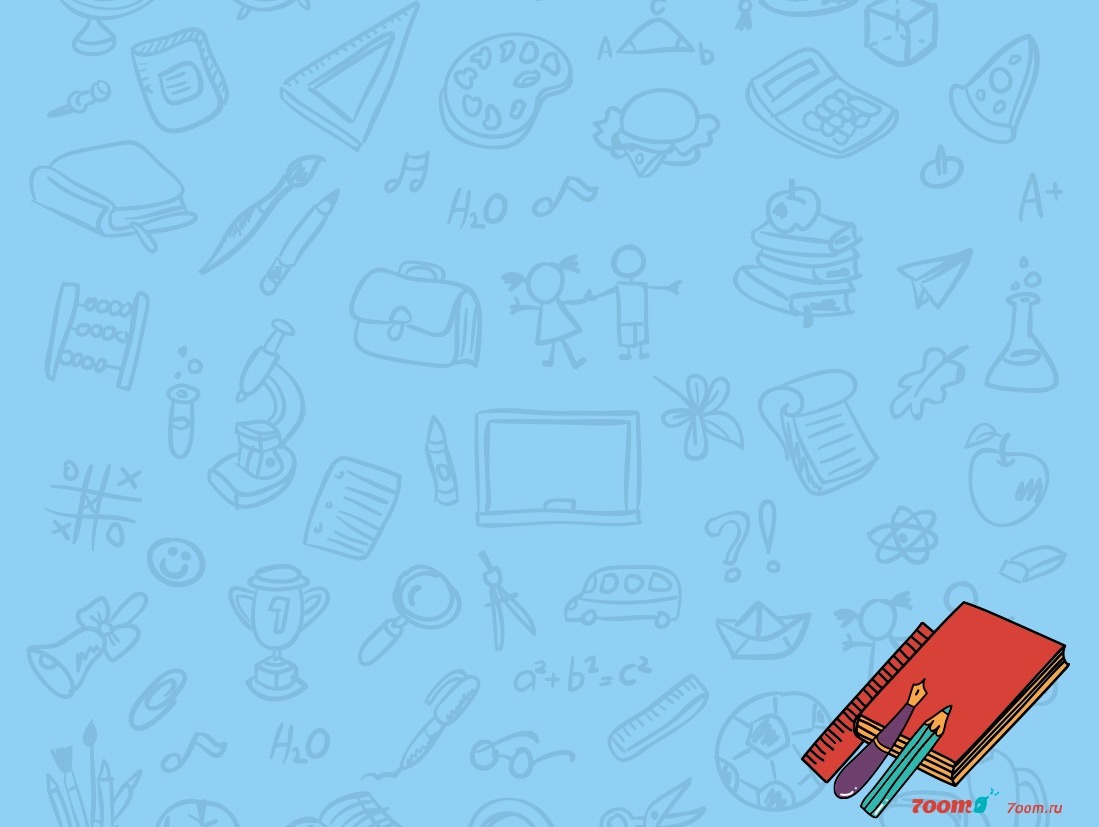 С целью математического развития детей дошкольного возраста предлагается размещать
 в группе:
— игры, предметы и игровые материалы,
 с которыми ребенок действует преимущественно
 самостоятельно или в совместной со взрослым и 
сверстниками деятельности (геометрический конструктор, пазлы, настольные и дидактические игры);
— учебно-методические пособия, модели, используемые взрослым в процессе обучения детей
 (числовая лесенка, модель числового ряда, наглядные пособия, обучающие книги, рабочие тетради и т.д.);
— оборудование для осуществления
 детьми разнообразных деятельностей
 (материалы для экспериментирования, календари,
 часы, измерительные приборы).
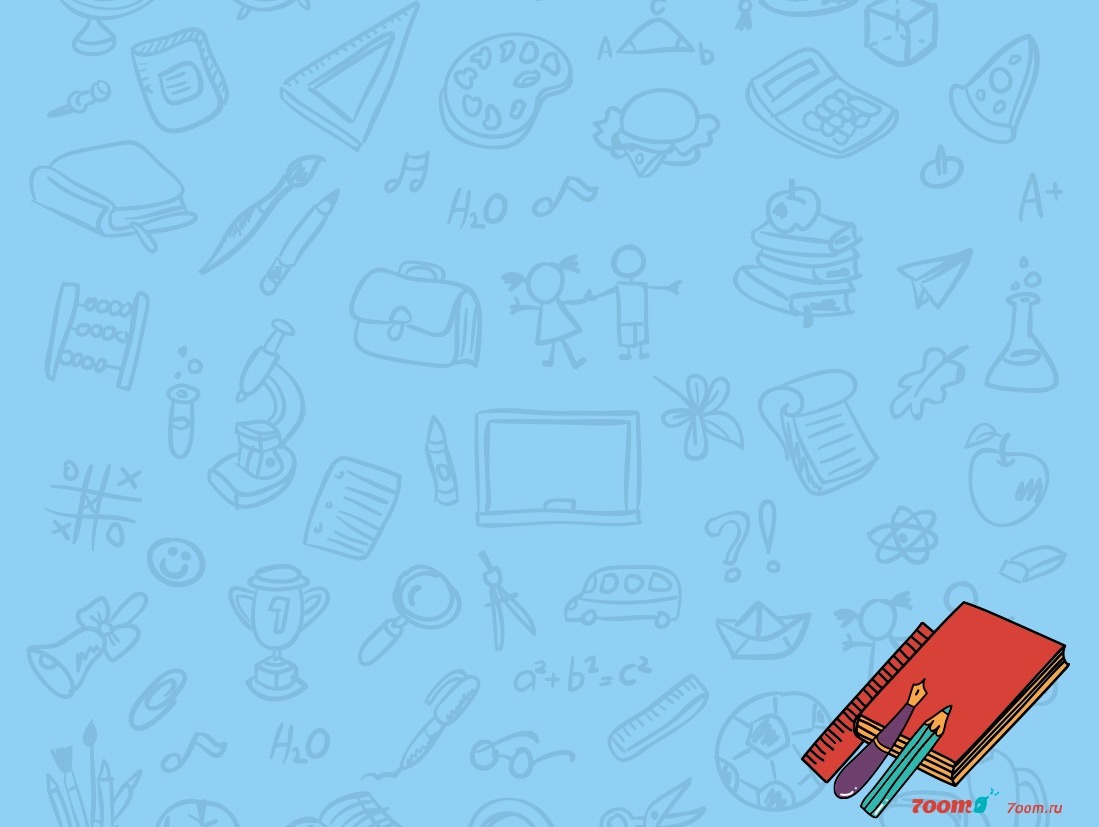 Успешно сформировать ЭМП у дошкольников возможно лишь при достаточном разнообразном оборудовании и правильном его подборе и размещении в каждой возрастной группе. Воспитателю необходимо знать особенности организации среды в каждой возрастной группе.
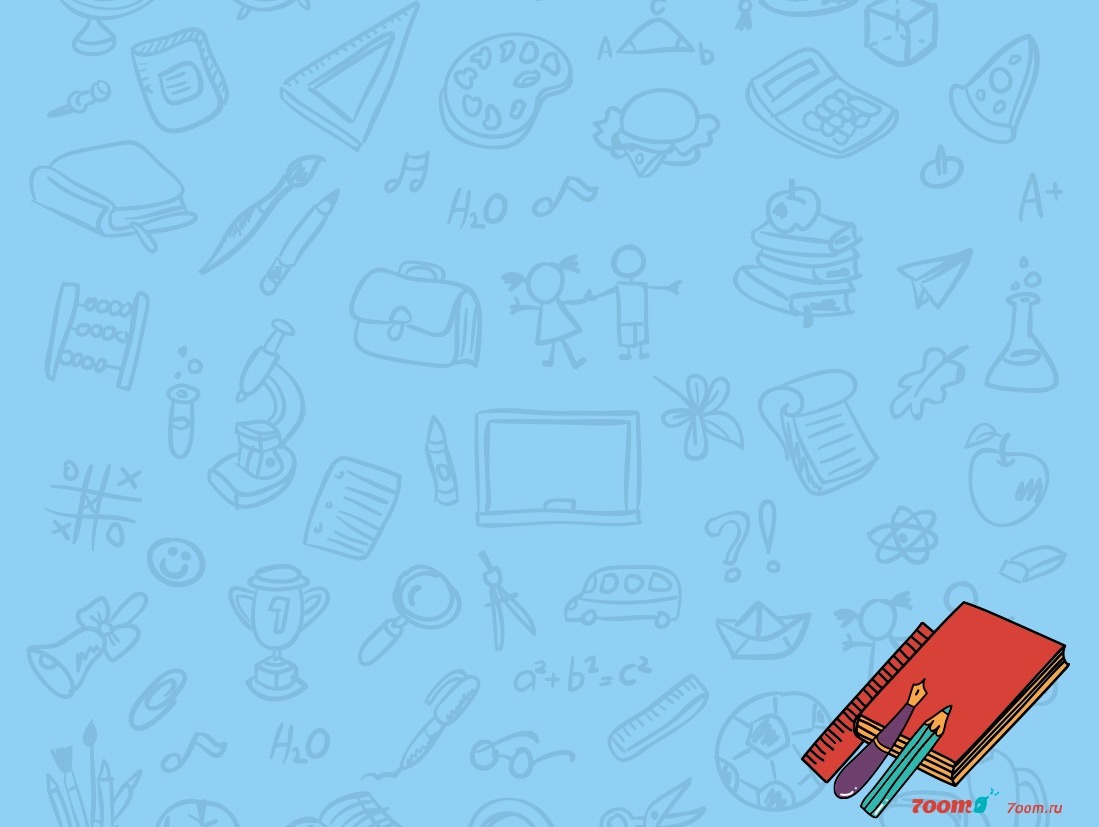 Для детей раннего возраста
Пирамидки (6 - 10 элементов),        
Объемные вкладыши из 5 -10 элементов (миски, конусы, коробки с  крышками разной формы)              
Матрешки (5 - 7 элементов)                    
Доски с вкладышами (с основными  формами, разделенными на 2 - 3 части)
Набор плоскостных геометрических форм
Набор для забивания: молоточек с  втулками(пластмассовые)            
Сортировочный ящик с прорезями   разной формы          
Рамки с 2 - 3 видами застежек  (шнуровка, пуговицы, крючки, кнопки)
Панно или дидактическое пособие, выполненное в виде мягконабивного животного или предмета (черепахи,  крокодила, божьей коровки, машины и  т.д.) с разнообразными застежками и  съемными элементами                 
Чудесный мешочек с набором объемных  геометрических форм (5 - 7 элементов)
Красочное панно (коврик) или  крупная мягконабивная игрушка из тканей различной фактуры (дидактическая юбка)           
Игрушки-головоломки (сборно- разборные из 2 – 3 элементов)       
Набор шумовых баночек
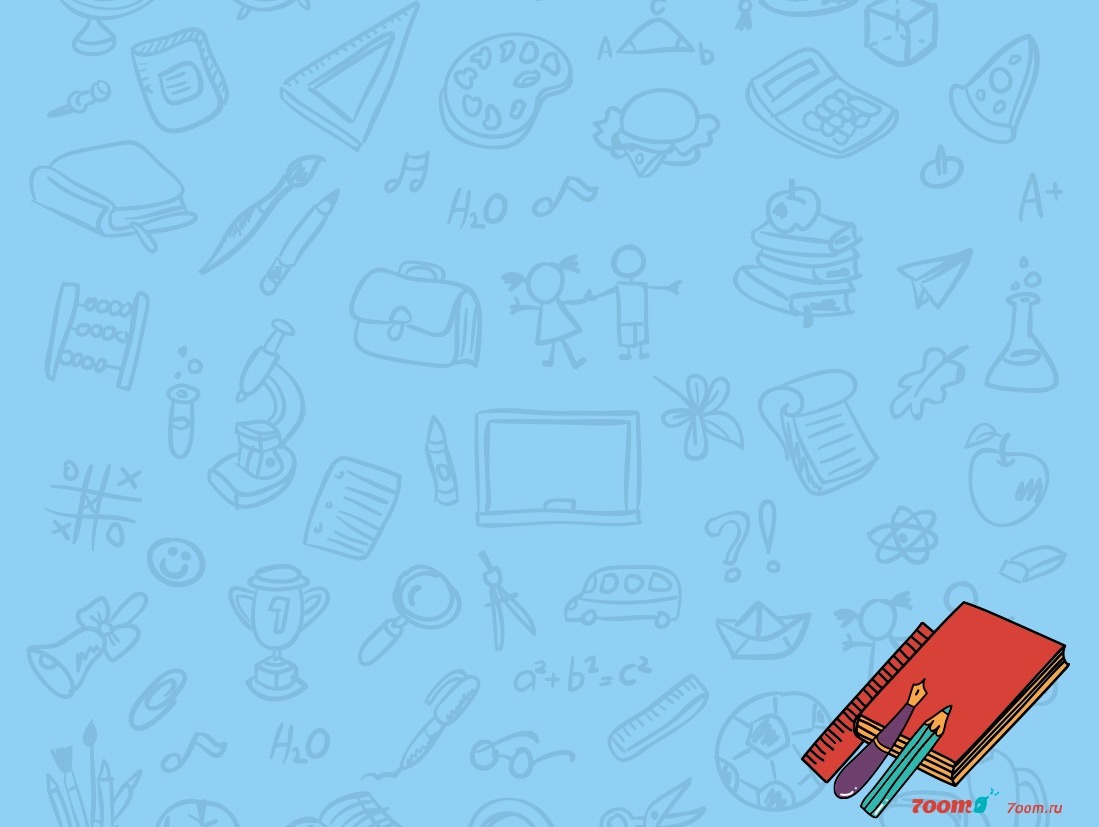 • Дидактические игры на цвет, форму, величину, развитие      тактильных ощущений;
• Атрибуты, материалы для игр с песком и водой;
• Наглядный материал по сенсорному воспитанию;
• Настольно-печатные игры;
• Картотека художественного слова по ознакомлению детей с сенсорными эталонами.
• Приборы-помощники: увеличительное стекло, песочные часы, магниты, мерные        	ложки, резиновые груши разного объема.
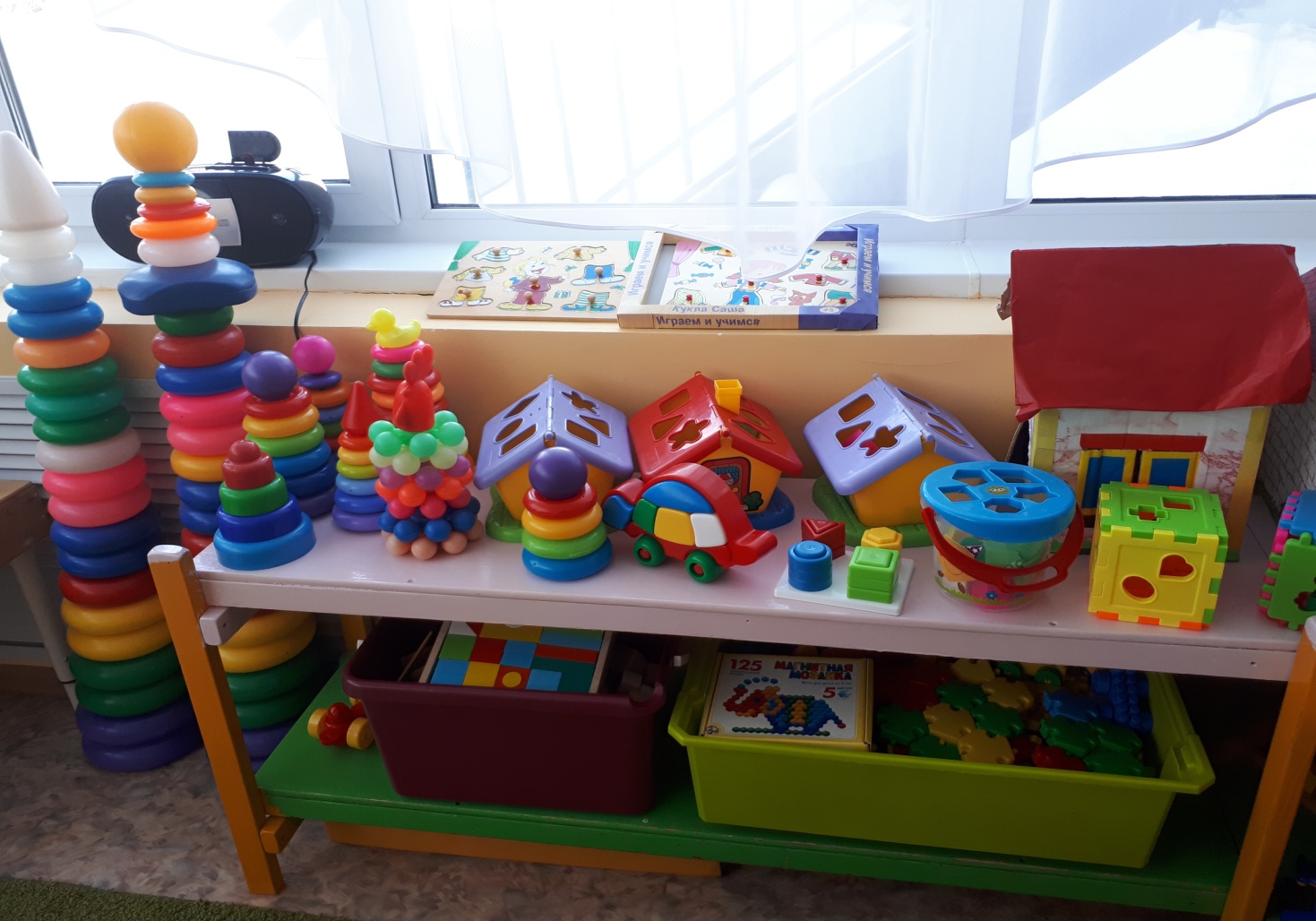 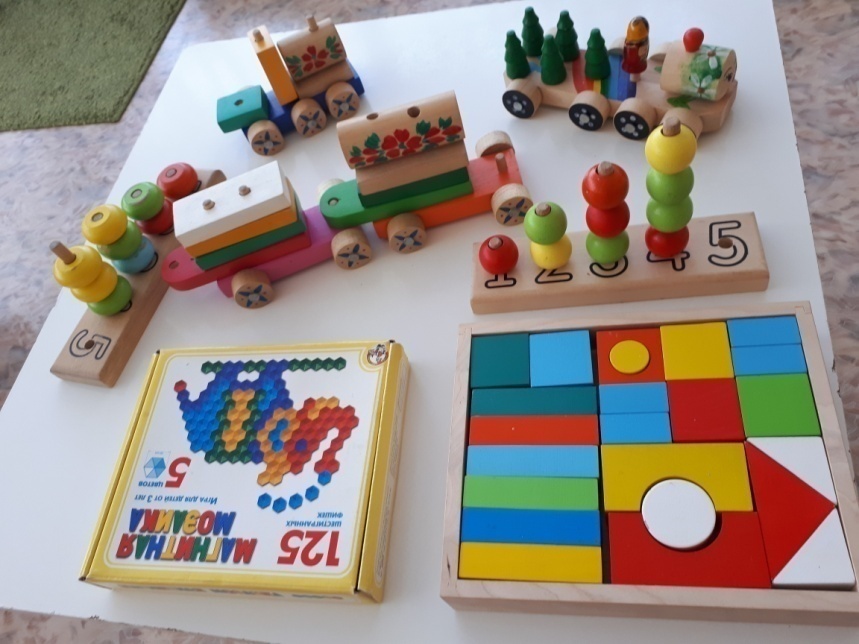 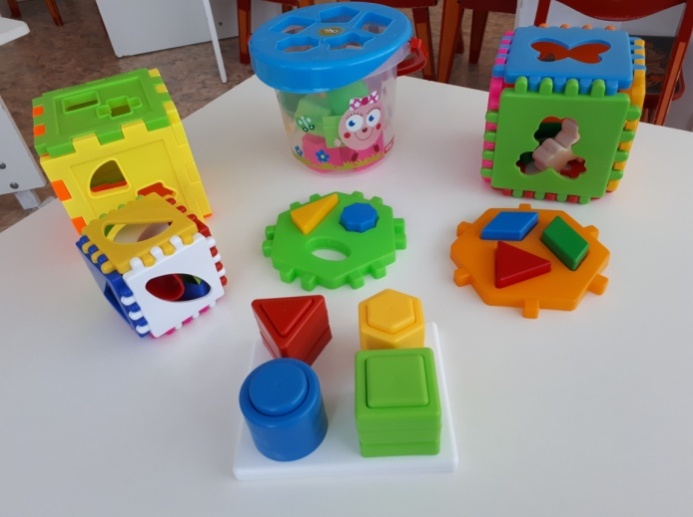 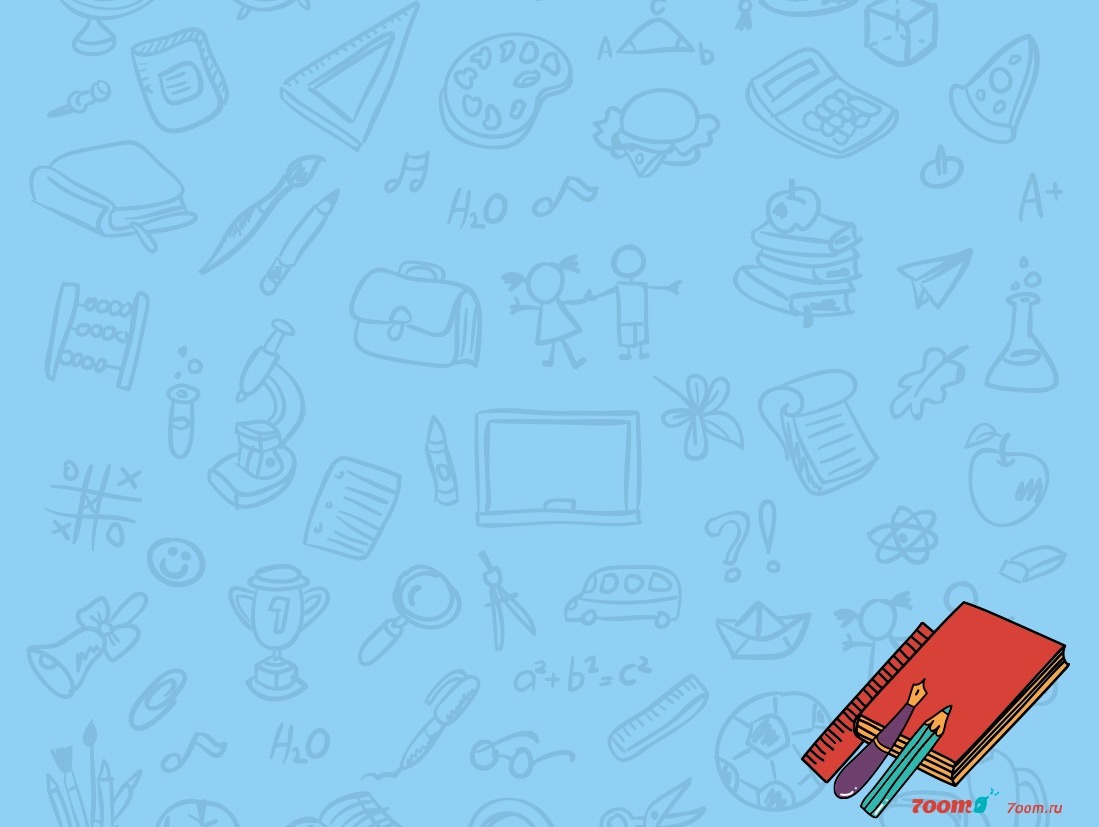 Для младшей группы.
набор плоскостных и объёмных геометрических фигур (разнообразные); 
блоки Дьенеша и рабочие карточки к ним; 
развивающие карточки «Много, один, ни одного»; 
раздаточный материал на каждого ребёнка; 
наборное полотно на каждого ребёнка; 
разрезные картинки; 
матрёшки; дидактические игры типа «Геометрическое лото», «Найди такой же», «Большой — маленький», «Разложи по порядку» и т.д.; 
яркие ленты разной ширины и длинны; 
браслеты для определения правой руки; 
картинки для рассматривания и определения положения предмета относительно другого предмета (бабочка на цветке, лягушка справа от цветка и т.д.); 
фигуры для конструирования на фланелеграфе; 
развивающие карточки «Геометрическая мозаика»; 
разнообразные конструкторы и схемы простейших построек; 
интерактивные презентации о фигурах и формах предметов.
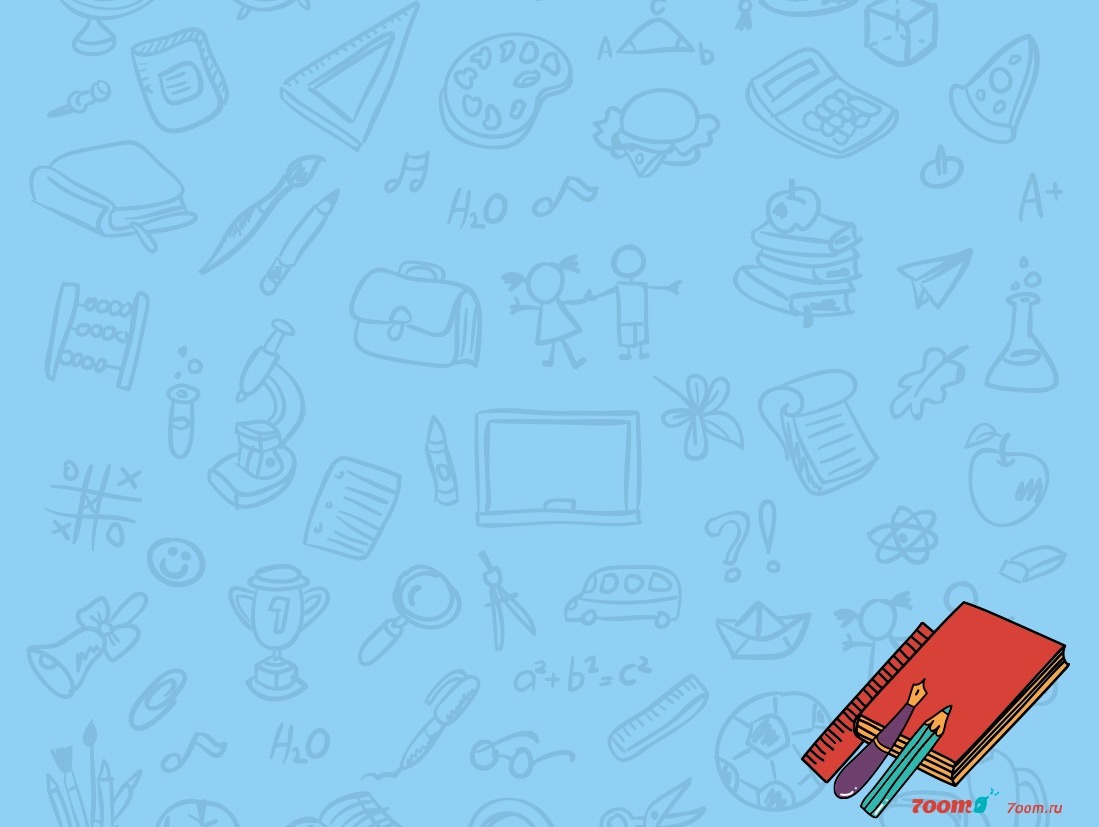 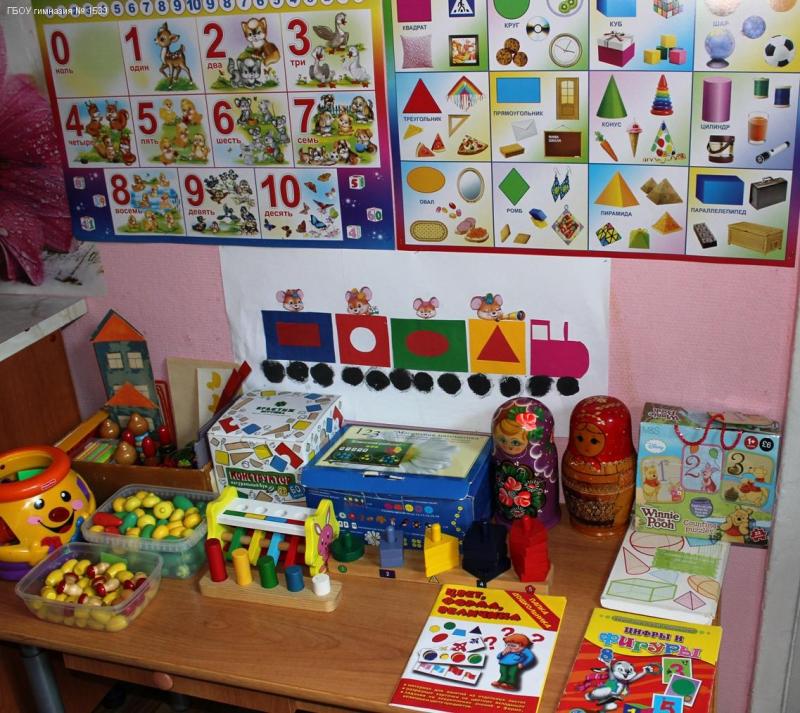 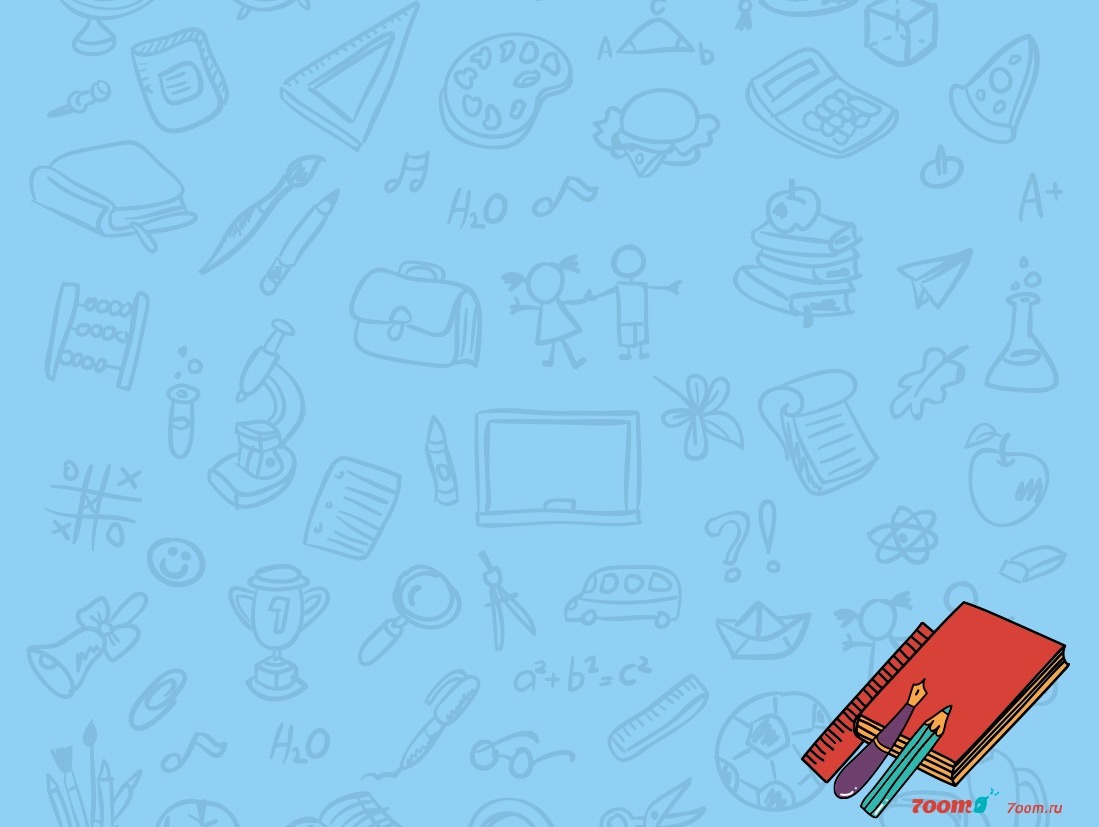 Для средней группы.
дидактические игрушки и настольные игры, развивающие у детей умения:
- ориентироваться в пространстве и времени;
-сравнивать предметы по различным признакам - размеру, форме, цвету, назначению и т. д. ;
- составлять ряды из одинаковых предметов по убыванию или возрастанию того или иного признака: объема, высоты, интенсивности цвета и т. д. ;
Дидактические игры:
-игры для понимания символики, схематичности и условности («На что похоже?», «Дострой»);
-модели: числовая лесенка, ряд величин, спиралевидные модели на познание временных отношений;
-игры для освоения величинных, числовых, пространственно-временных отношений («Составь такой же узор»);
-игры с алгоритмами, включающие 3-5 элементов («Выращивание дерева») и т. п.
Развивающие игры: «Сложи узор», «Точки», «Уголки», «Уникуб», «Блоки Дьенеша», «Палочки Кюизенера», рамки-вкладыши Монтессори и т. д. в соответствии с возрастными задачами.
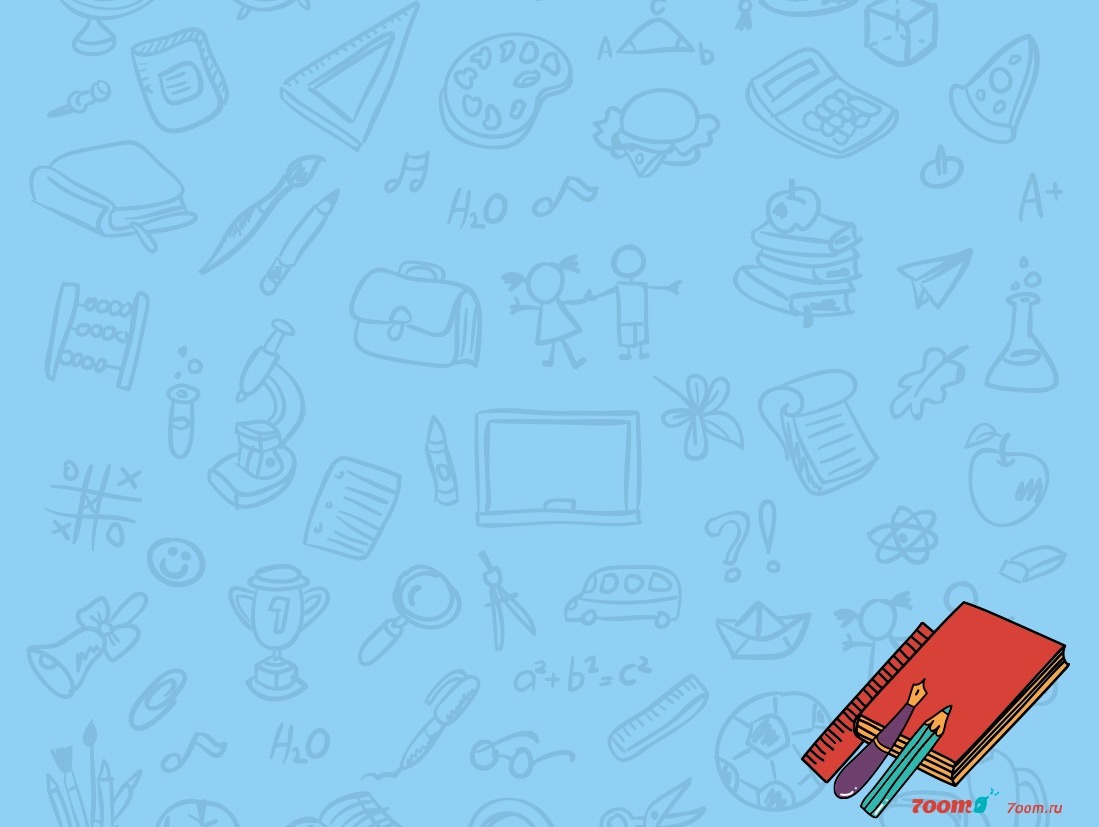 Для детей старшего дошкольного возраста.
Трафареты, линейки и другие измерительные эталоны;
дидактические игры, развивающие умения:
-создавать множества (группы предметов) из разных по качеству элементов (предметов разного цвета, размера, формы, назначения; звуков, движений);
умение понимать отношение рядом стоящих чисел ;
умение устанавливать последовательность различных событий.
Дидактические игры:
- игры для деления целого предмета на части и составление целого из частей («Дроби», «Составь круг»);
- игры с цифрами, монетами;
- игры для развития числовых представлений и умений количественно оценивать разные величины. («Сравни и подбери») ;
- Игры с алгоритмами («Вычислительные машины»).
- Модели числовых и временных отношений («Числовая лесенка», «Дни недели»).
- Календарь, модель календаря.
Развивающие игры:
- игры, развивающие психические процессы: шахматы, шашки, нарды, лото-бочонки и т. п.
часы-конструктор, весы;
- игры Никитина, блоки Дьенеша, палочки Кюизенера, игры Воскобовича и др. в соответствии с возрастными задачами- игры Никитина,                                                             блоки Дьенеша, палочки Кюизенера, игры Воскобовича.
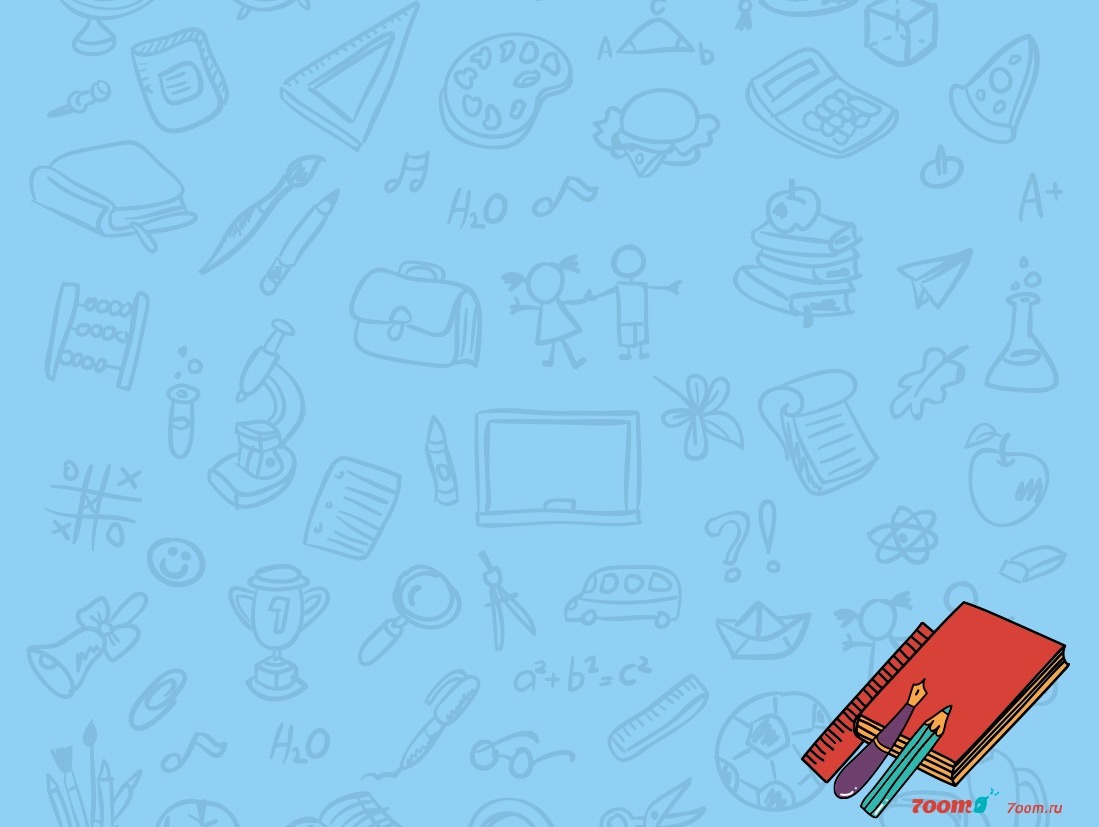 Математическое содержание игровой деятельности при взаимодействии с предметно-развивающей средой способствует формированию у детей способности свободно ориентироваться в пространстве и времени, развитию самооценки, самоконтроля, самостоятельности, формированию навыков
 самоорганизации, самопознания, 
самовыражения, которые помогут им легко адаптироваться к школьной жизни.